Acción de Colación Acción de Reducción
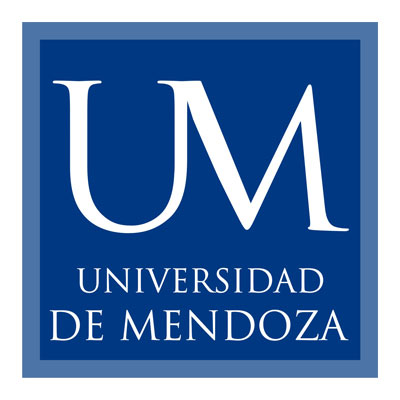 Abogada Carla Jael Gómez
Familia y sucesiones
Facultad de ciencias económicas
Acciones del proceso sucesorio
Acción de COLACIÓN
Acción de REDUCCIÓN 
Acción de PRETERICIÓN 
Acción de DESHEREDACIÓN INJUSTA
Acción de PETICIÓN DE LA HERENCIA
Acción POSESORIA HEREDITARIA
Acción de NULIDAD O REFORMA DE LA PARTICIÓN
Acción de INDIGNIDAD
Acción de EXCLUSIÓN DEL CÓNYUGE
Igualdad entre los herederos legitimarios

Protección de la legítima

Defensa de la herencia

Contra los vicios del acto jurídico y los actos procesales
Exclusión de la vocación hereditaria
COLACIÓN
“Es la COMPUTACIÓN en la masa partible del valor de las donaciones que el causante hubiese hecho en vida de uno de sus descendientes y cónyuge, y la IMPUTACIÓN de ese valor en la hijuela del donatario, tomando éste de menos y compensándose a los demás descendientes o cónyuge con más bienes hereditarios, con el objeto de igualar mediante COMPENSACIONES contables, las porciones hereditarias de todos ellos, salvo que el causante hubiese hecho dispensa de colación en el instrumento de la donación o en el testamento”.
Momento para determinar el valor: 
Época de la partición según el estado del bien a la época de la donación
Acción de Colación - Caracteres
Acción Personal
Divisible
Juez competente: juez del sucesorio
Oportunidad: después de dictada la Declaratoria o Aprobación de Testamento
Puede renunciarse
Prescribe a los 5 años desde la muerte del causante
Sujeto activo y pasivo: Descendientes y Cónyuge –Principio de Reciprocidad-
Casos especiales:
Liberalidades en la colación
SUJETAS A COLACIÓN
EXCLUIDAS DE LA COLACIÓN
Donaciones propiamente dichas     (art. 1542)
Convenciones hechas con el objeto de procurar una ventaja particular           (art. 2391)
Gastos de alimentos
Asistencia médica
Educación y capacitación
Gastos de boda
Presentes de uso
Seguro de vida
Sí por las primas pagadas por el causante
Dispensa de la colación
“Donaciones simuladas bajo la apariencia de un contrato oneroso, cuando el transferente lo hace con reserva de usufructo o con la contraprestación de una renta vitalicia, se imputan a la libre disposición, negando toda colación”
Una persona, al morir, deja un caudal hereditario de $1.000 y 4 hijos (A,B,C,D), habiendo donado al hijo A un bien por valor de $200. el hijo D reclama la colación, pero no así los hijos B y C.
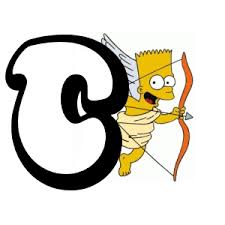 Las Deudas y las Cargas en la Colación
Un causante deja tres hijos, A-B-C, y un caudal bruto de $90.000; deudas por un monto de $6.000 y cargas por un monto de $4.000; y ha hecho una donación a C por un valor de $6.000.

¿Cómo se pagan las deudas?
¿Cómo se distribuyen las cargas?
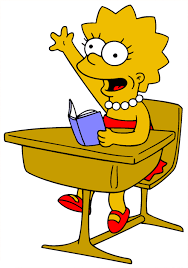 Colación de Deudas
“Consiste en la imputación, en la cuota del heredero deudor, del monto de la deuda que tenía frente al causante, disminuyendo su adjudicación en igual valor”
Trabajo Práctico
Homero murió hace poco y dejó como únicos herederos a su esposa: Marge y a sus tres hijos: Bart, Lisa y Maggie.
Deja bienes por un valor de $100.000. En vida éste había efectuado las siguientes disposiciones: donó $10.000 a su hija Maggie; una moto a su hijo Bart ($20.000), expresando en la escritura de donación su voluntad de mejorarlo y dispensarlo de colacionar; $10.000 a su hija Lisa, y simultáneamente $10.000 a su nieta Zia.
Por último, Homero hizo un testamento legando $10.000 a su amigo Barney. 

¿Qué acción procede en el caso?
¿Cuánto van a recibir finalmente cada uno de los herederos en la partición?
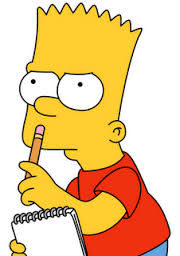 ACCIÓN DE REDUCCIÓN
Sujeto Activo: heredero legitimario o acreedores de éstos
Sujeto Pasivo: heredero (voluntario-legitimario) o 3º
Juez competente: juez del sucesorio
Oportunidad: después de la Declaratoria o Aprobación del Testamento.
Vías procesales: acción – excepción
Procede siempre a pedido de parte
Se puede renunciar
Prescribe a los 5 años desde la muerte del causante
¿Efecto reipersecutorio? Arts. 392 y 2458 – Ley del Automotor
“Tiene por fin obtener el complemento faltante de la legítima. Protege la legítima contra las violaciones de que han sido objeto, como consecuencia de disposiciones testamentarias excesivas o de donaciones inoficiosas”
Actos que caen bajo la acción de reducción:
Disposiciones Testamentarias (art. 2452 1º párrafo)
Legados (art. 2452 2º párrafo) en el orden inverso al establecido en el art. 2358 2º párr.
Donaciones (art. 2453) se reduce primero la última donación y luego los demás en el orden inverso a sus fechas, hasta salvar el derecho del reclamante. Los de igual valor se reducen a prorrata. ¿Insolvencia del donatario? (art. 2456)
Actos simulados 
Actos dispositivos reales a título oneroso en fraude
10 AÑOS DESDE LA ADQUISICIÓN DE LA POSESIÓN
¿PRESCRIPCIÓN ADQUISITIVA?
Campos de Aplicación
Un causante muere intestado, dejando a sus dos hijos, A y B, un caudal relicto de 600, habiendo hecho una donación colacionable de 300 a A.
Un causante muere intestado, dejando a sus dos hijos, A y B, un caudal relicto de 450, habiendo hecho a B una donación colacionable de 450.
Un causante con un caudal relicto de 1200 le deja a su hijo A ¼ de la herencia (300), y al hijo B, ¾ (900).
Un causante ha dejado en la herencia a sus dos hijos A y B, la suma de 200, y ha efectuado un legado de 700 a un tercero.
Un causante ha dejado un caudal relicto de 200 a sus dos hijos, y ha efectuado una donación de 700 a un tercero. 
Un causante deja a sus dos hijos, A y B, un caudal relicto de 200, habiendo hecho a B una donación de 700.
Cuadro Comparativo
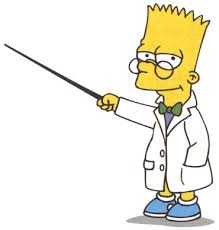 Trabajo Práctico
Homero tenía una esposa y tres hijos: Bart, Lisa y Maggie. A su muerte, en diciembre de 2015, dejó como único patrimonio la casa donde vivía por un valor de $100.000.
En vida Homero siempre había sido un hombre muy desprendido, donó a su hijo Bart $15.000 en el año 2006 que ésta destinó a sus viajes por el mundo; a sus amigos de la infancia Leny $20.000 y a Carl $40.000, en los años 2009 y 2010 respectivamente; y en 2011 a su hija Lisa $5.000 con los cuales fundó una empresa de comida vegetariana que con el tiempo se volvió muy prestigiosa.
A la muerte de Homero quedaron deudas impagas por $30.000.
Además, dejó un testamento donde pretendía dejar al Club Godoy Cruz Antonio Tomba la suma de $20.000.

Determine las porciones ideales
Practique las acciones que correspondan
Determine cuánto le corresponde a cada uno de los interesados
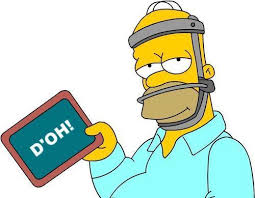 FIN